Agregat
Secara umum agregat yang baik haruslah agregat yang mempunyai bentuk yang menyerupai kubus atau bundar, bersih, keras, kuat, bergradasi baik dan stabil secara kimiawi 
	
	Keuntungan digunakannya agregat :
	-	Murah
	-	Menimbulkan sifat volume yang stabil: 	
			mengurangi susut 
			mengurangi rangkak
			memperkecil pengaruh suhu
Acuan yang Digunakan
Agregat untuk beton harus memenuhi salah satu ketentuan berikut:
	1.	ASTM C 33, Spesifikasi agregat 	untuk 	beton
	2. 	SNI 03-2461-1991, Spesifikasi 	agregat ringan untuk beton struktur
Batas bawah pada ukuran 4.75 mm atau ukuran saringan    no.4 (ASTM)
Kasar
Agregat
(ASTM C-33)
Batas bawah ukuran pasir = 0.075 mm (no. 200) Batas atas ukuran pasir = 4.75 mm (no. 4)
Halus
Klasifikasi Agregat
Berdasarkan ASTM C-33, agregat dibagi atas dua kelompok, yaitu:
Klasifikasi Bentuk dan Tekstur Agregat
Karakteristik bagian luar agregat, terutama bentuk partikel dan tekstur permukaan memegang peranan penting terhadap sifat beton segar dan yang sudah mengeras.
	
	Menurut BS 812 : Part 1: 1975, bentuk partikel agregat dapat dibedakan atas:
	- Rounded		- Irregular
	- Flaky			- Angular
	- Elongated		- Flaky & Elongated
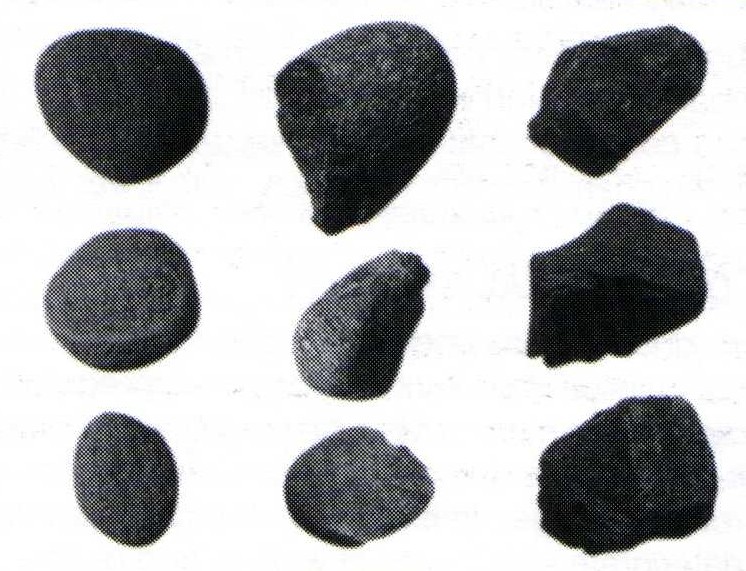 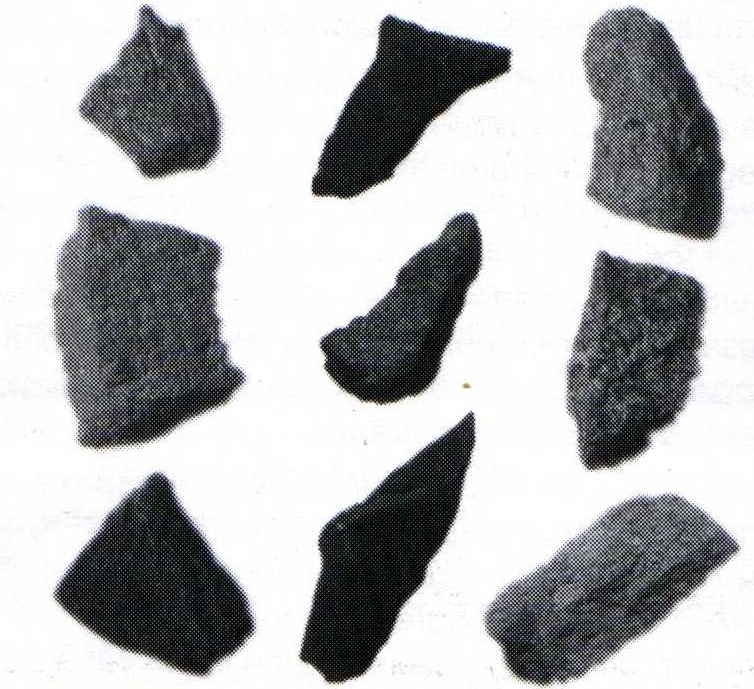 Bentuk Partikel Agregat Menurut BS 812 : Part 1: 1975
Flaky 
and 
Elongated
Rounded
Irregular
Angular
Flaky
Elongated
[Speaker Notes: Partikel dengan ratio luas permukaan terhadap volume yang tinggi (sebagai contoh partikel yang bentuknya flaky dan ellongated) dapat menurunkan workability campuran beton. Partikel dengan bentuk flaky juga merugikan bagi durabilitas beton karena partikel-partikel ini cenderung untuk terorientasi pada satu bidang, sehingga air dan gelembung udara dapat terbentuk dibagian bawahnya. Jumlah partikel  elongated atau flaky yang melebihi 10%-15% massa agregat kasar dianggap merugikan.]
Partikel dengan ratio luas permukaan terhadap volume yang tinggi menurunkan workability campuran beton (contoh partikel yang bentuknya flaky dan ellongated)
Menurut BS 812 : Part 1 : 1975, tekstur permukaan agregat dapat dibedakan atas:
	- Glassy 			- Smooth
	- Granular		- Rough
	- Crystalline		- Honeycombed
	
	Bentuk dan tekstur permukaan agregat sangat berpengaruh terhadap sifat-sifat beton segar seperti kelecakan.
[Speaker Notes: Tekstur permukaan agregat sangat berpengaruh terhadap sifat-sifat beton segar seperti kelecakan. Bentuk dan tekstur permukaan agregat, terutama agregat halus, sangat mempengaruhi kebutuhan air campuran beton. Semakin banyak kandungan void pada agregat yang tersusun secara tidak padat, semakin tinggi kebutuhan air]
Sifat Mekanik Agregat
1.	Gaya lekat (bond)
		Semakin kasar tekstur, semakin 	besar daya lekat 	antara agregat dengan pasta semen	

	2.	Mekanisme lekatan (bond) antara 	Agregat 	dan Pasta Semen 
		Ikatan Fisik, 
			Yaitu agregat yang mempunyai permukaan yang kasar 		dapat mengembangkan ikatan yang baik dengan pasta 		semen
Ikatan Kimia,
			Yaitu agregat yang mengandung silica (jenis slag) 		dapat mengikat dengan pasta semen secara kimiawi 		(reaksi hidrasi pada permukaan agregat) 

	3.	Kekuatan
		Informasi mengenai kekuatan partikel agregat harus 	diperoleh dari pengujian tak langsung antara lain 	dari pengujian tekan sampel batuan, nilai crushing 	tumpukan agregat atau performance agregat dalam 	beton
4.	Toughness
		Didefinisikan sebagai daya tahan agregat terhadap 	kehancuran akibat beban impact. 

	5.	Hardness 
		Daya tahan terhadap keausan agregat, merupakan 	sifat yang penting bagi beton yang digunakan untuk 	jalan atau permukaan lantai yang harus 	memikul lalu 	lintas berat
Sifat Fisik Agregat
1.	Specific Gravity 
	2.	Apparent Specific Gravity 
	3.	Bulk Specifik Gravity (SSD) 
	4.	Bulk Density 
	5. 	Porositas dan Absorpsi 

	Sifat-sifat fisik agregat di atas dibutuhkan dalam perhitungan proporsi agregat dalam campuran beton
[Speaker Notes: - Specific Gravity	:	Perbandingan masa (atau berat diudara) dari suatu unit volume bahan terhadap massa air dengan volume yang sama pada temperatur tertentu.
- Apparent Specific Gravity	:	Perbandingan massa agregat kering (yang dioven pada 1100C selama 24 jam) terhadap masa air dengan volume yang sama dengan agregat tersebut.
- Bulk Specifik Gravity (SSD)	:	Perbandingan massa agregat SSD (Saturated dan surface dry) terhadap massa air dengan volume yang sama dengan agregat tersebut.
- Bulk Density	:	massa aktual yang akan mengisi suatu penampang / wadah  dengan volume satuan. Parameter ini berguna untuk merubah ukuran massa menjadi ukuran volume.
- Porositas dan Absorpsi	:	Porositas, permeabillitas dan absorpsi agregat mempengaruhi daya lekat antara agregat dan pasta semen, daya tahan beton terhadap pembekuan dan pencairan, stabililitas kimia, daya tahan terhadap abrasi dan specific  gravity.]
Sifat-Sifat Lainnya
Gradasi
		Gradasi dan ukuran maksimum agregat sangat 		penting karena akan mempengaruhi proporsi agregat 	dalam campuran, kebutuhan air, jumlah semen, biaya 	produksi, sifat susut dan durabilitas beton 

	Kandungan air 
		Perlu diketahui untuk mengontrol besarnya jumlah air 	didalam suatu campuran beton